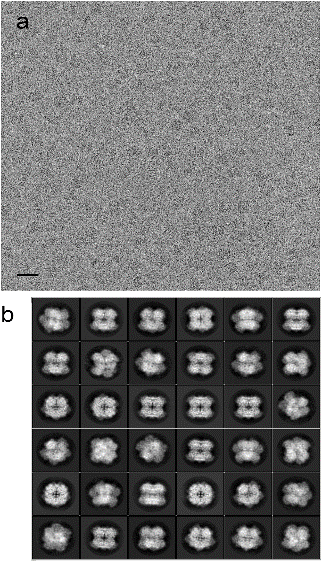 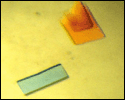 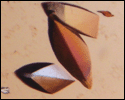 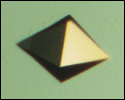 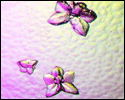 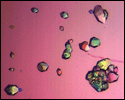 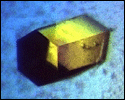 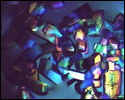 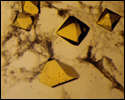 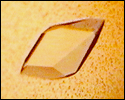 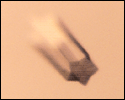 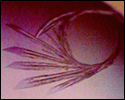 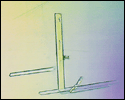 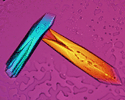 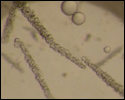 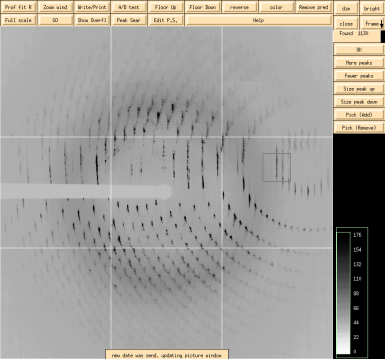 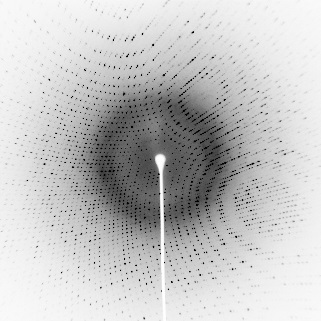 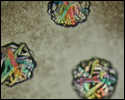 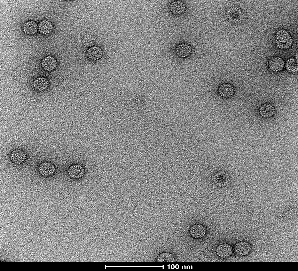 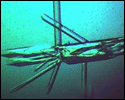 Introduction to Structural Biology
C269A– Fall 2023
Duilio Cascio (cascio@mbi.ucla.edu)
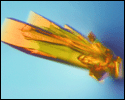 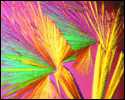 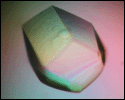 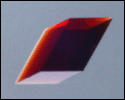 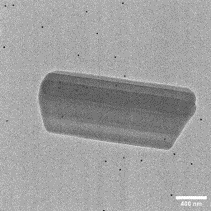 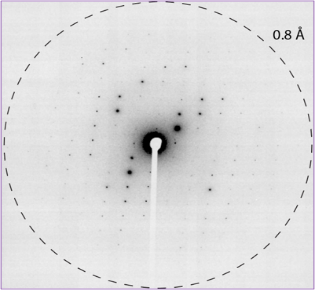 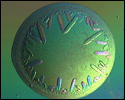 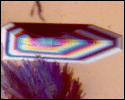 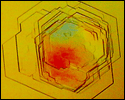 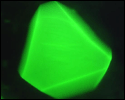 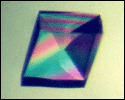 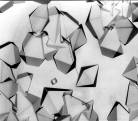 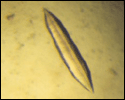 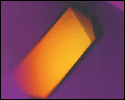 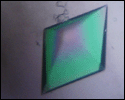 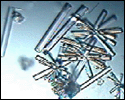 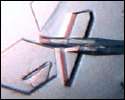 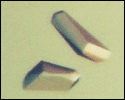 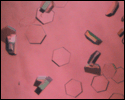 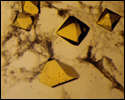 Why is it so important to know the 3D structure of a protein?
Proteins are the building blocks of life.
Proteins form the basis for biological  processes.
The structure of a protein is closely related to its function.
Biological function operates through structure
Organisms adapt to their environments by evolution of their substructures
If you know the structure of a protein, you can better understand what it does and how it works.
Disease mutations cause structural change.
How do you solve the structure of a macromolecule in 2023 ?
CRYSTALLOGRAPHIC METHODS:
Clone + Express +Purify
Crystallize + Optimize
Data collection of Diffraction Data
Build Model into Electron Density
CryoEM METHODS:
Clone + Express +Purify
Optimize and collect  CryoEM data
CryoEM  reconstruction
Build Model into Electron Density
17K structures
180K structures
NMR METHODS
(ML) MACHINE LEARNING METHODS:  ALPHAFOLD
AI Applied to Biology
Training using 200+K structures in the PDB
Produces 3D protein structures  from:
 Aminoacid sequence, Multiple Sequence Alignments, and
 Homologous Proteins
https://alphafold.ebi.ac.uk/                 (200M predicted structures)
Points covered in this tutorial
1. Introduction: Why Scientists Study Structure
2. Diffraction demo 
3. Browse the Protein Data Bank (PDB)
4. Viewing and manipulating 3-D Structures
Structure of a  Simple Protein-DNA complex 
Building atomic models into experimental maps
Points briefly  covered in this tutorialbut  fully covered in CHEM230A (Lecture) and M230D (Lab)(Winter quarter. Starts 1/8/2024)
Xray + electron-diffraction + cryoEM
 Growing crystals and Diffraction Basics
From Crystals to Diffraction Data
Reconstruction of electron density and Building  Atomic Models
CryoEM: Grid+Sample preparation
 Data collection, Image Processing
 3D Reconstruction and Refinement
Diffraction: Single slit diffraction
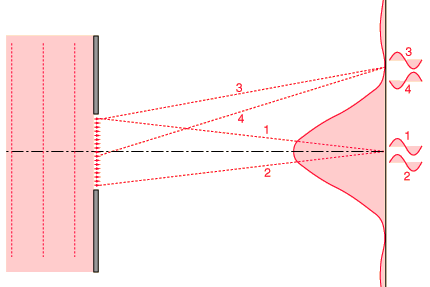 Diffraction: Interference PatternsThomas Young’s Slit experiments (1801)
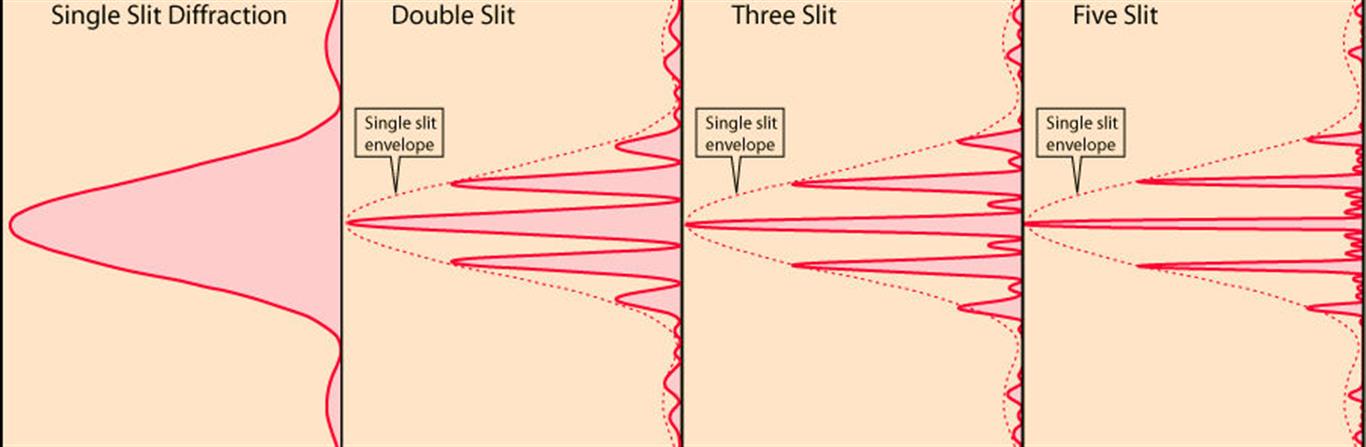 Visible Light Diffraction Demo
Green Laser =  532 nm
1 um  or 1,000 nm
Diffraction Grating
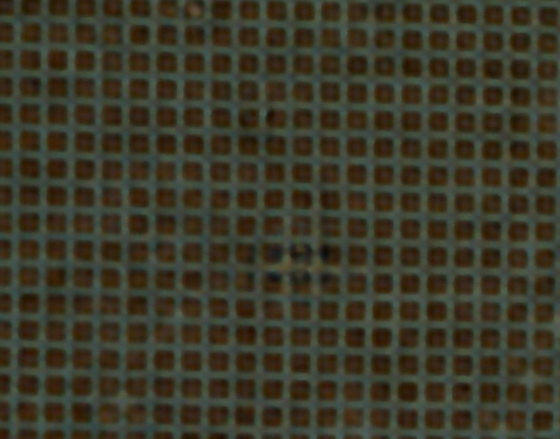 The Electromagnetic Spectrum
Green Laser =  532 nm
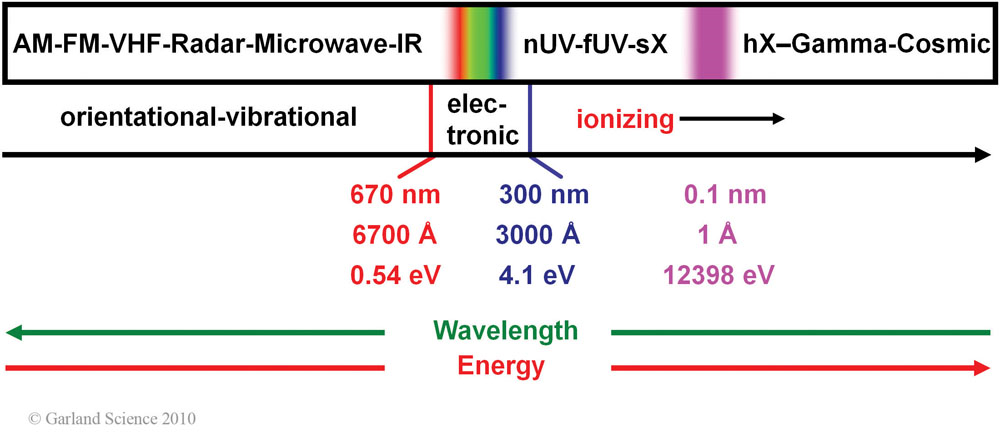 Visible light is ~3000 times too long to resolve interatomic distances (~1.5 Å)
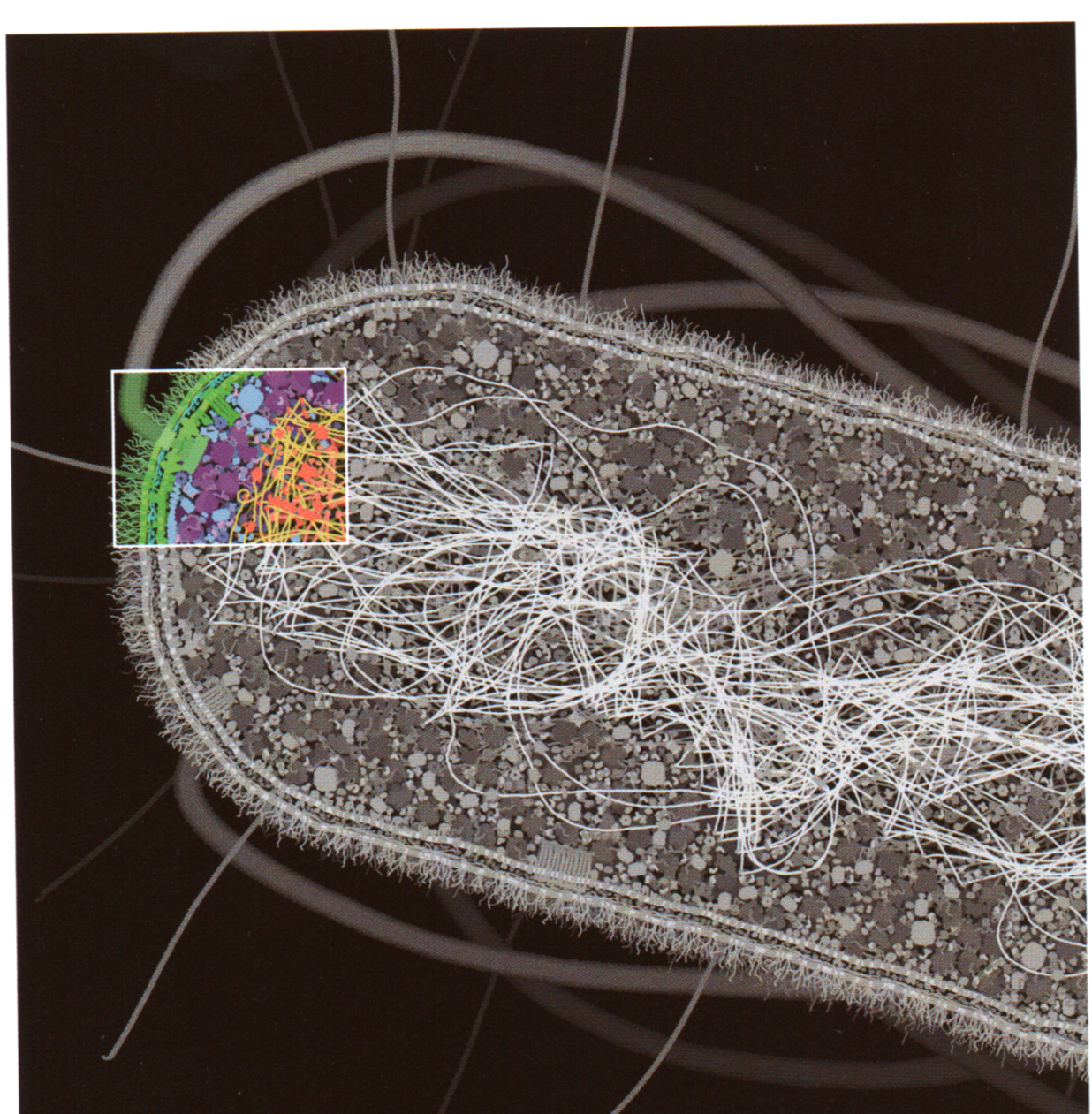 Visible light 5000 Å
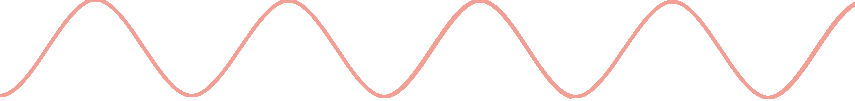 Tiny blue speck is a molecule of 10,000 atoms. The distance between atoms is too short to see on this scale.
Visible light scattered from different atoms would experience virtually no relative phase shift.  Light recorded on the detector would appear to have not been affected by the scattering event.
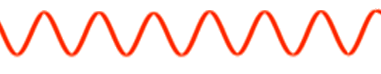 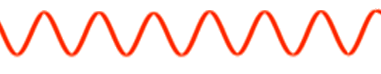 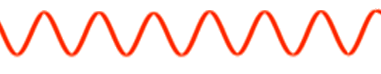 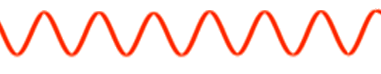 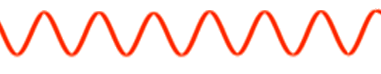 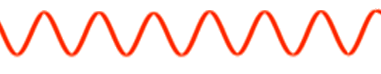 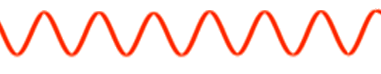 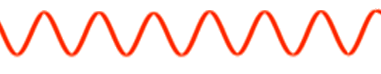 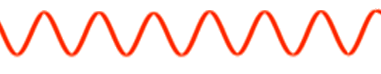 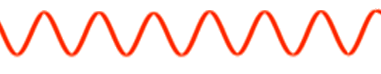 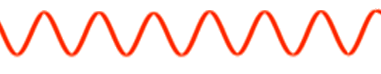 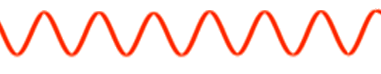 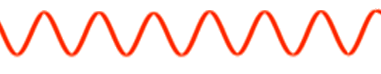 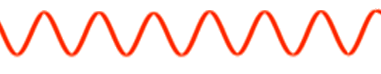 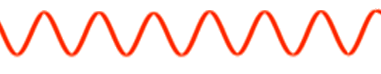 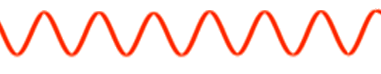 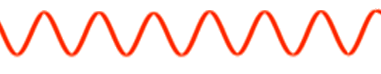 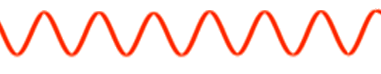 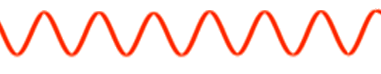 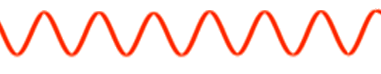 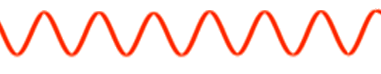 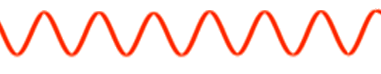 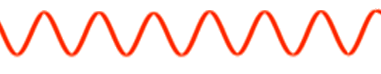 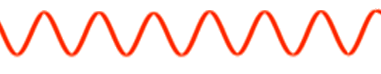 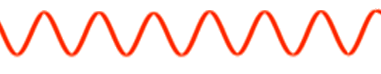 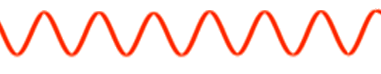 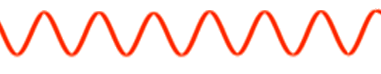 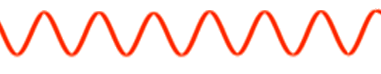 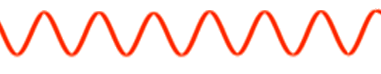 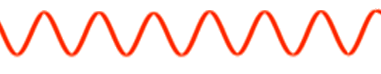 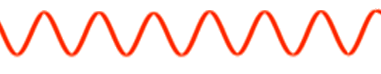 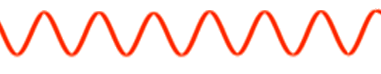 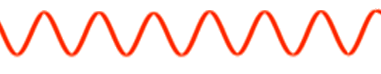 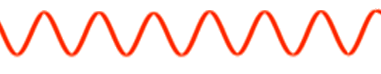 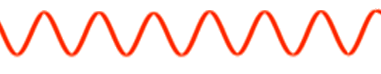 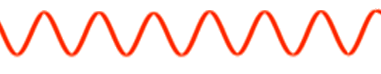 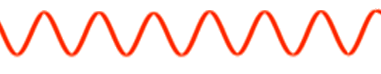 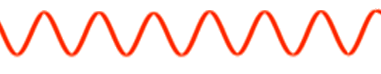 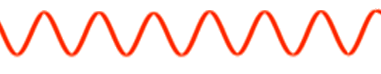 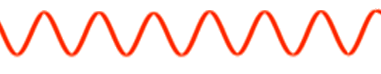 X-rays are appropriate for resolving interatomic distances (0.1nm or 1 Å)
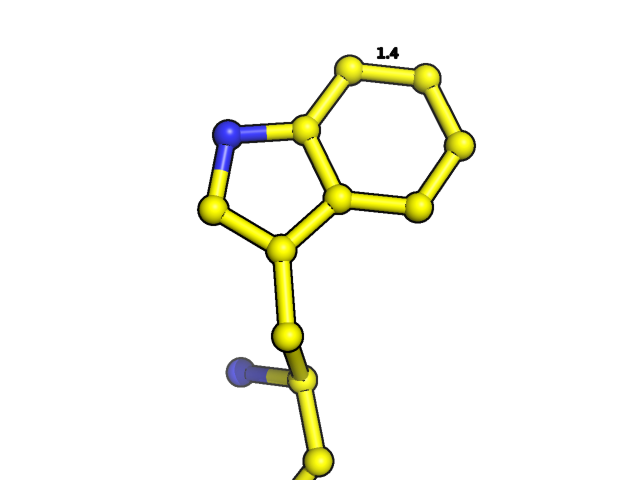 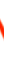 Visible 0.5x10-6 m
UV 1x10-8 m
X-rays 1x10-10 m
Gamma rays 10-12 m
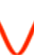 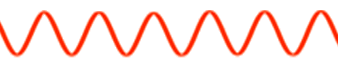 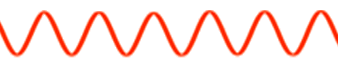 Other options are neutron (~1Å) or electron beams (0.025 Å).
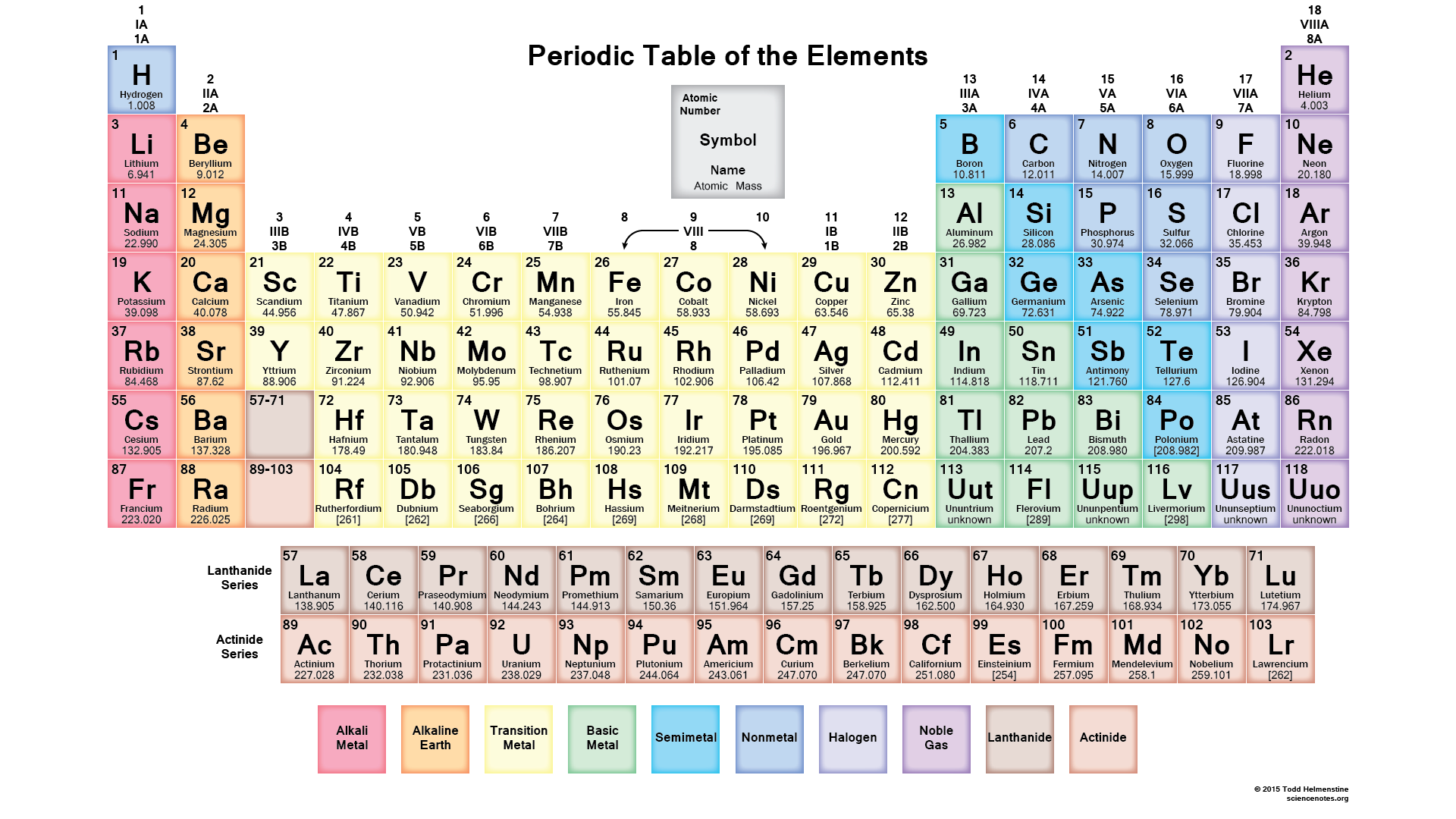 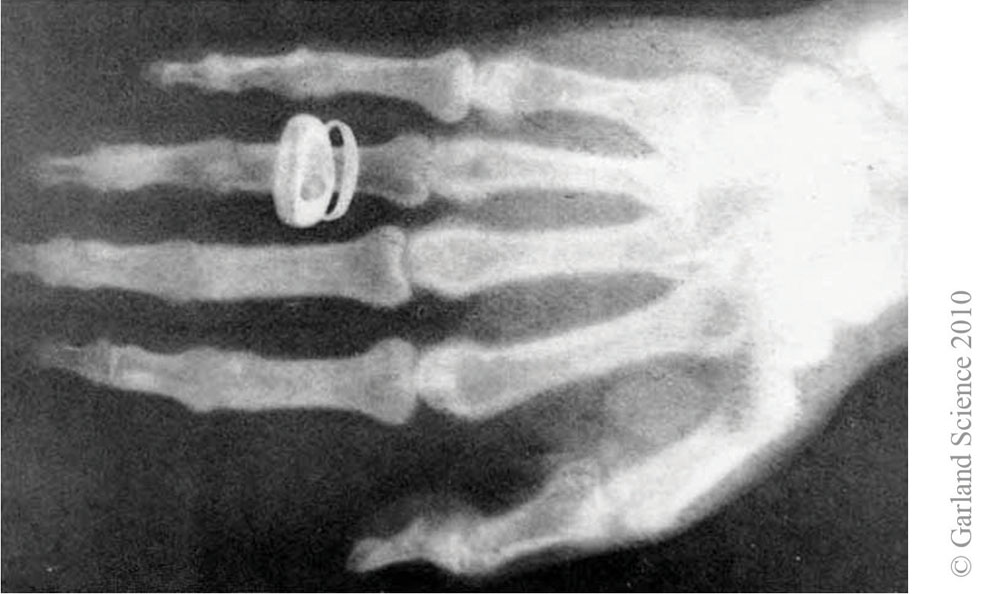 X-ray Diffraction History
Wilhelm Conrad Röntgen
Max Von Laue
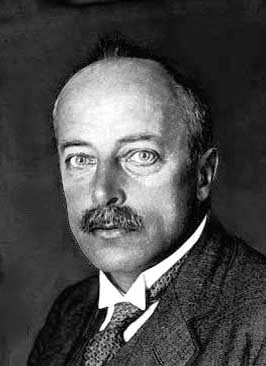 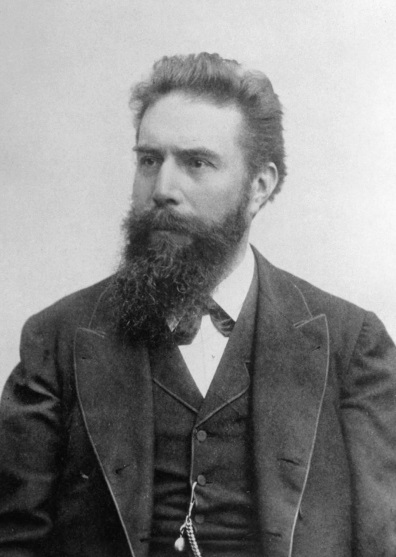 Discovers X-rays in 1895
Nobel Prize in 1901
Discovers diffraction of X-rays by crystals
In 1912.
(CuSO4 and ZnS)
Nobel Prize for Physics  in 1914
Sir William Henry Bragg
Sir William Lawrence Bragg
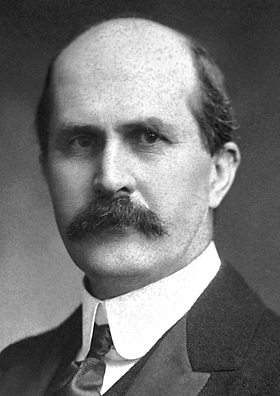 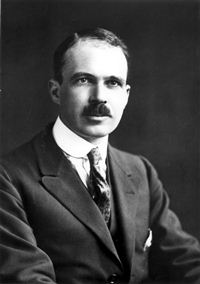 Father and son solve the structure of NaCl, KCl, ice and diamond
Nobel Prize for Physics in 1915
X-ray Diffraction History
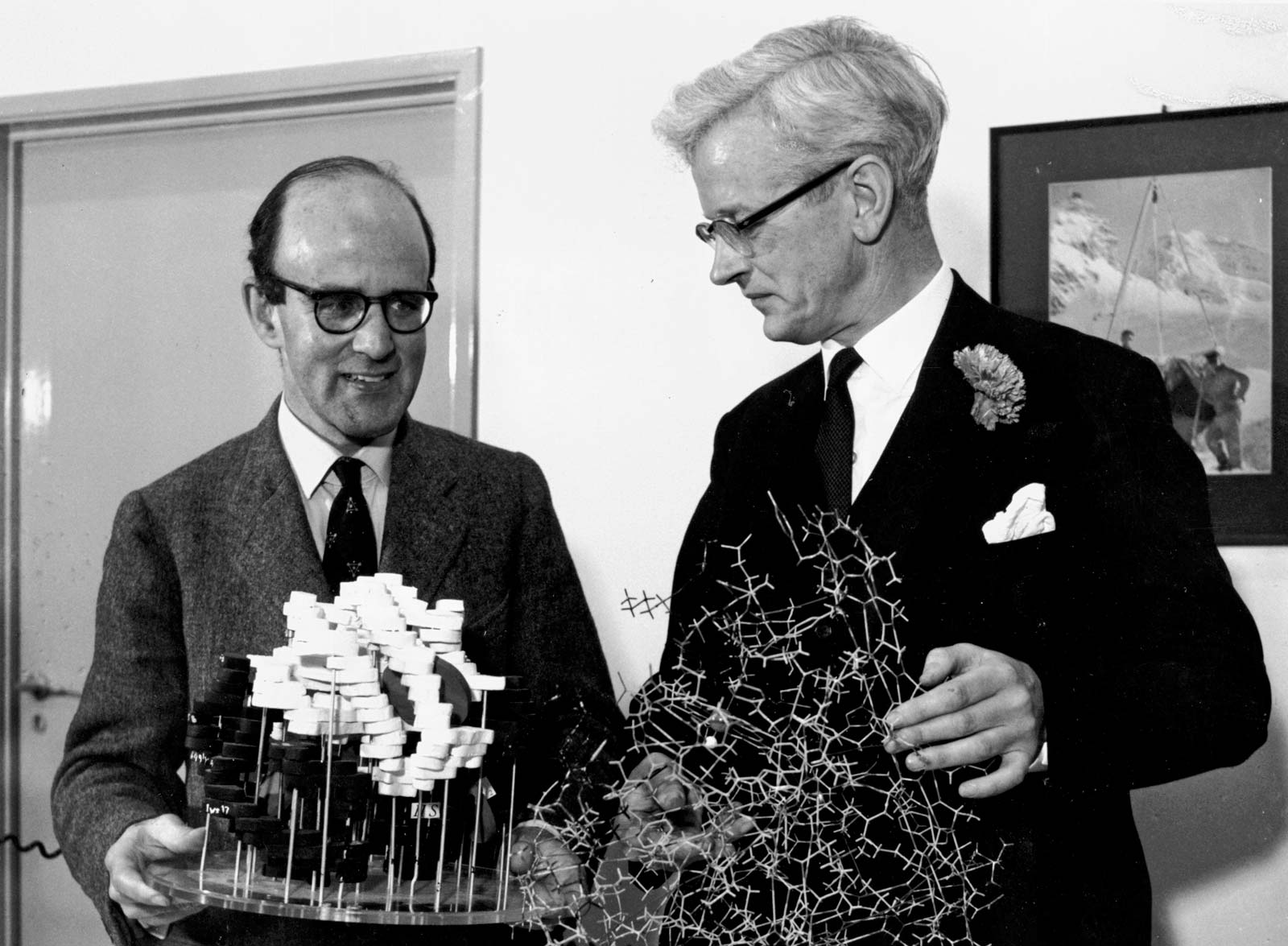 Max Perutz and John Kendrew
Nobel Prize for Chemistry in 1962 
For Solving the Structure of Globular Proteins
(Myoglobin and Hemoglobin)
The Nobel Prize in Chemistry 2017
"for developing cryo-electron microscopy for the high-resolution structure determination of biomolecules in solution"
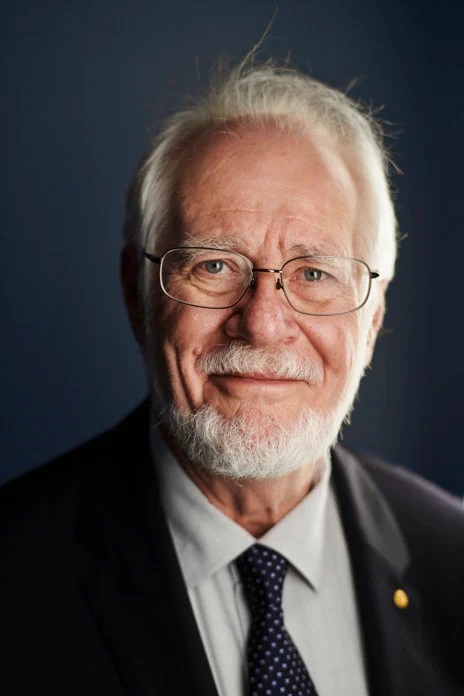 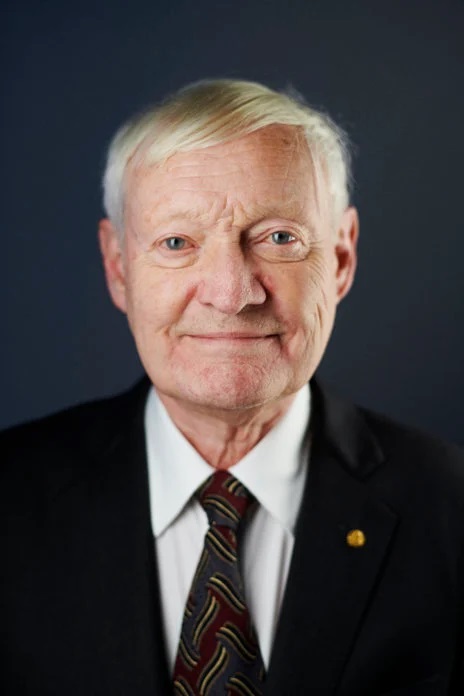 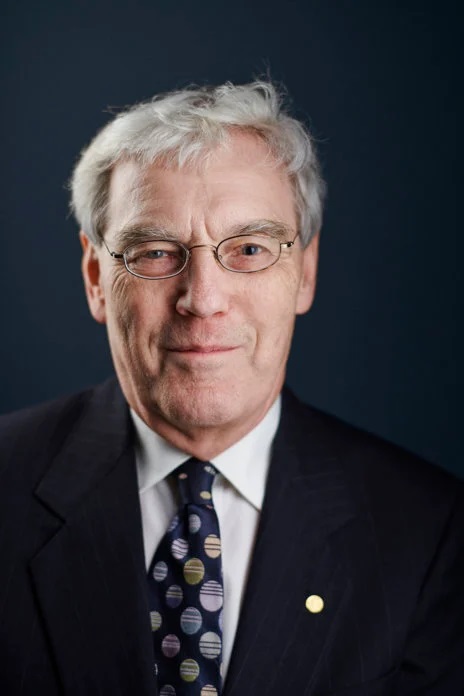 Jacques Dubochet
Joachim Frank
Richard Henderson
Structure determination from ensembles of particles in solution
First atomic resolution structure  of a Protein
Sample Vitrification
Single particle cryo-EM reconstruction
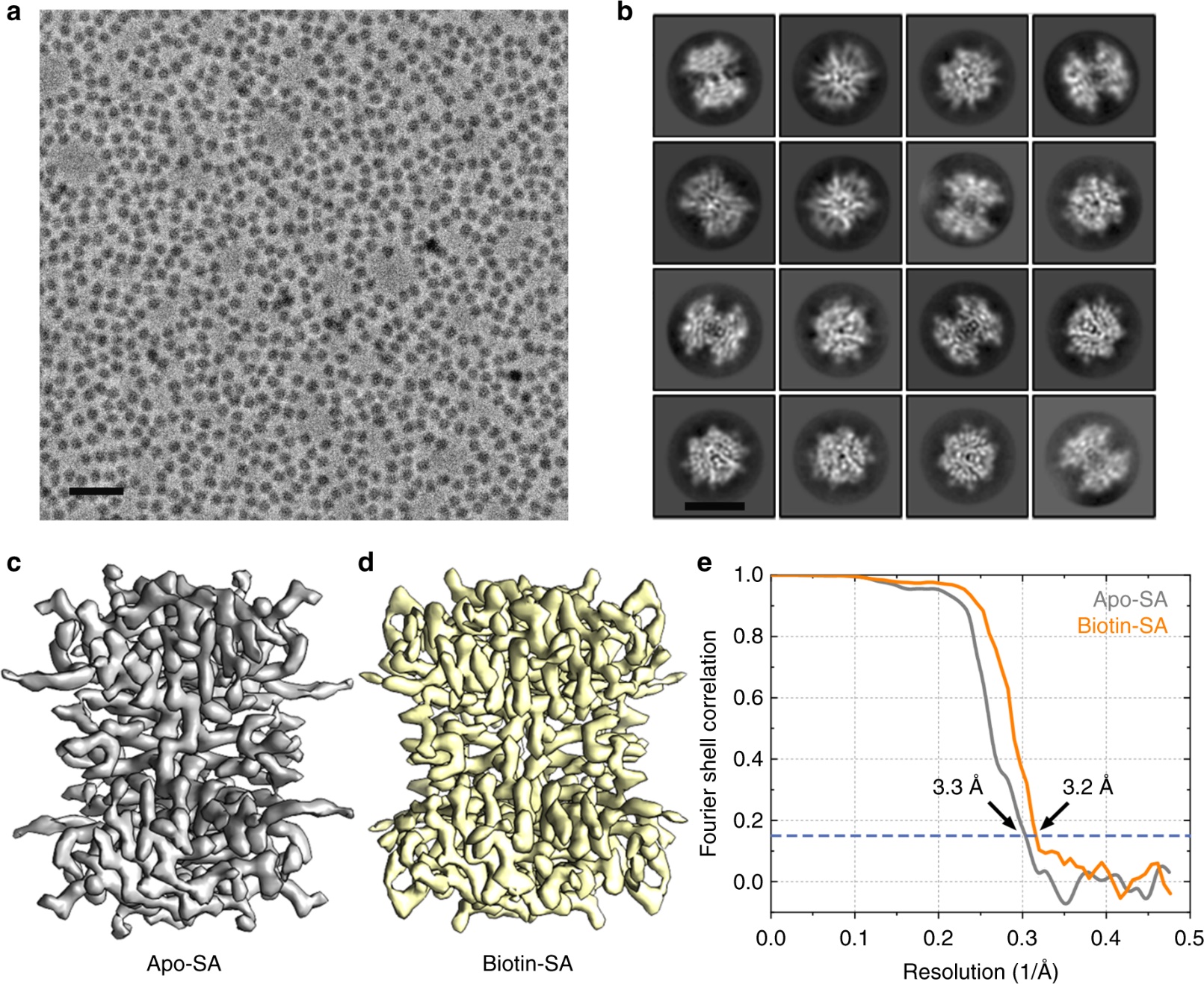 Crystal Structure Determination
Electron density
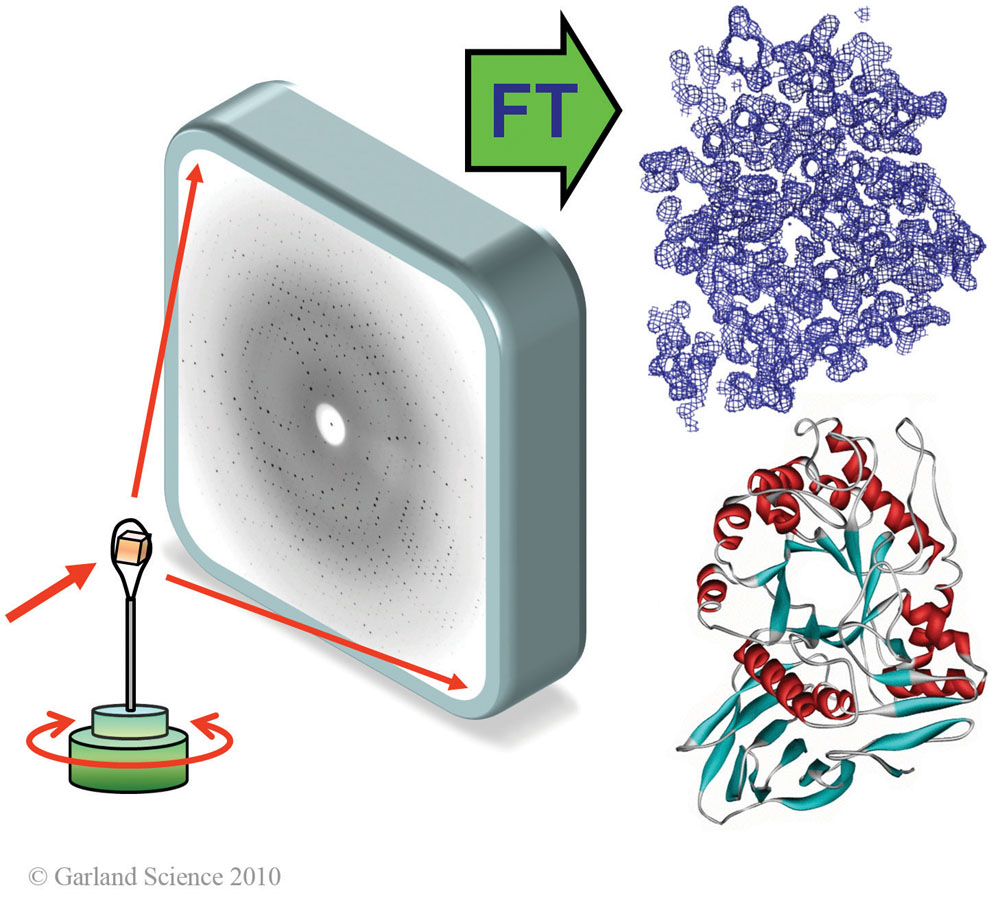 Diffraction 
experiment
Model Building &
 Atomic Refinement
Crystal growth and freezing
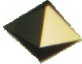 Diffraction 
pattern
Structure
Calculating an Electron Density map from diffraction  data
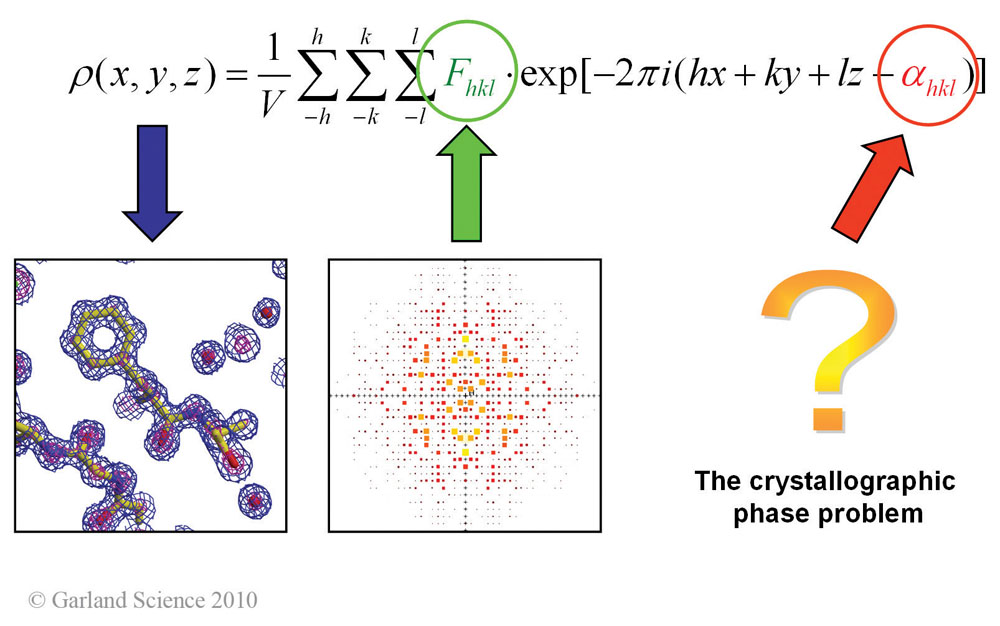 GOALS OF THIS TUTORIAL
Learn how to find and analyze atomic structure files from X-ray, NMR, Electron Diffraction, CryoEM (PDB= Protein Data Bank )
Learn how to visualize PDB files 
Learn how to highlight areas of interest
Learn how to mutate residues
Learn how to built atomic models into  electron density maps
ATOM SELECTION
Object Hierarchy:
PDB file  
         Chain-ID  
             Residue-ID  or Residue-Name
                 Atom_name-ID             
Examples:
First Read PDB file:
load gpcr1.pdb 
select  CHAINS_AB,  chain A+B  
select   R23, resid 23 and chain A
select   LOOP1,  resid 40:50 and chain B
Select  ALL_VALINES,   resname VAL 
Select   ZINC_ATOM,  name ZN
STRUCTURE REPRESENTATION
Lines
Sticks
Ribbons
Spheres
Surface
Cartoon
EXAMPLES: (Make OBJECTS that contain parts of the whole macromolecule)
		select DNA, chains D+E
		color red,    DNA
		show ribbon,  DNA

		select ZINC,  resname ZN
		show spheres,  ZINC
		color yellow, ZINC
ADDITIONAL SLIDES
X-ray and Electron diffraction:Instrumentation and data collection
An intense source of X-rays in the 5-25 Kev range
   (or an electron microscope  200-400 Kev)
Optics to select monochromatic X-rays and focusing
A goniostat: A mechanical device to orient the crystal in the X-ray beam.
A 2-D detector to record the diffracted X-rays.
Crystal Cryo-cooler  and Microscope
IN-HOUSE X-RAY DIFFRACTION INSTRUMENT  ($ 1-2M)
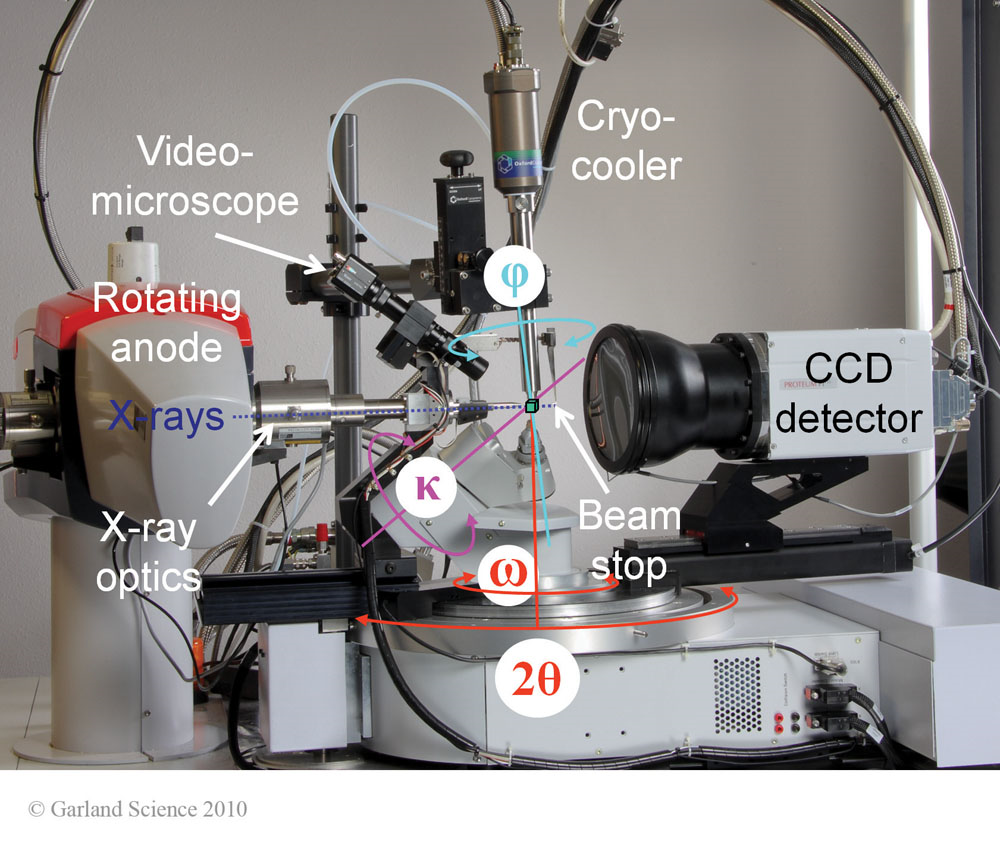 Schematic View of a Synchrotron 
Advanced Light Source in Chicago (~$1B)
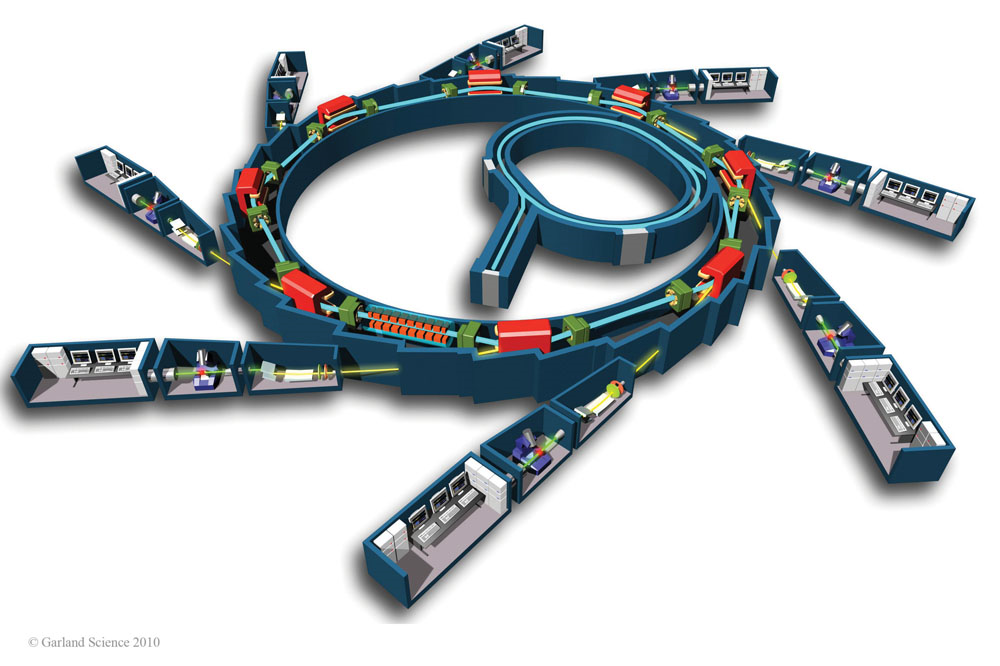 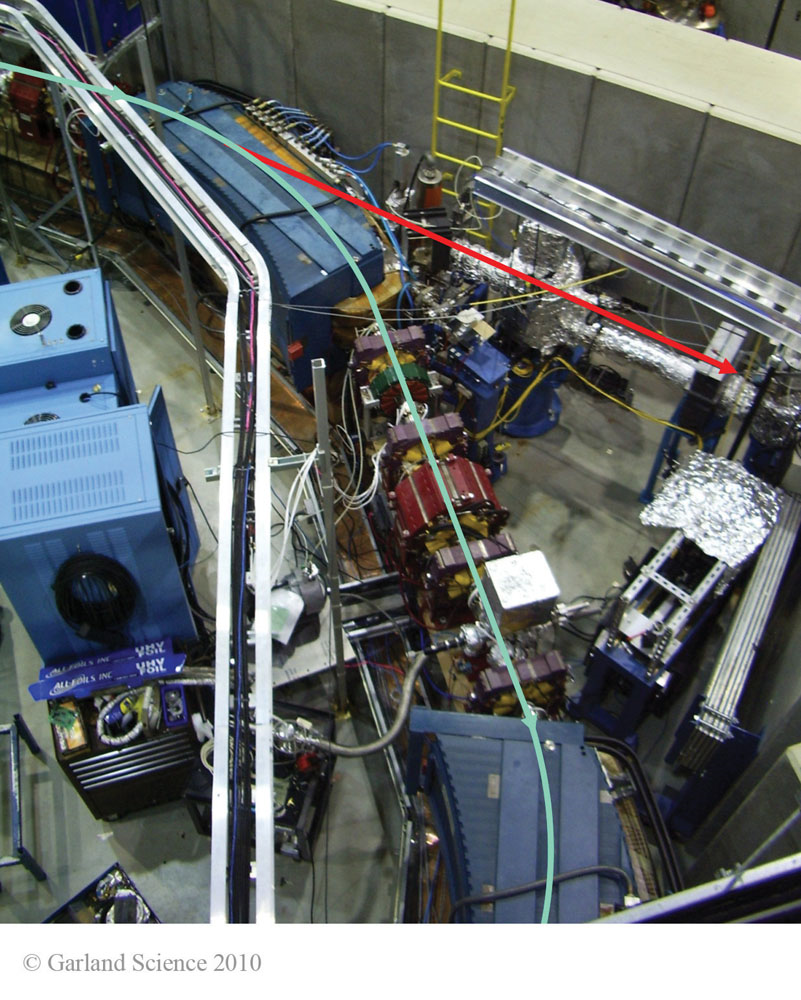 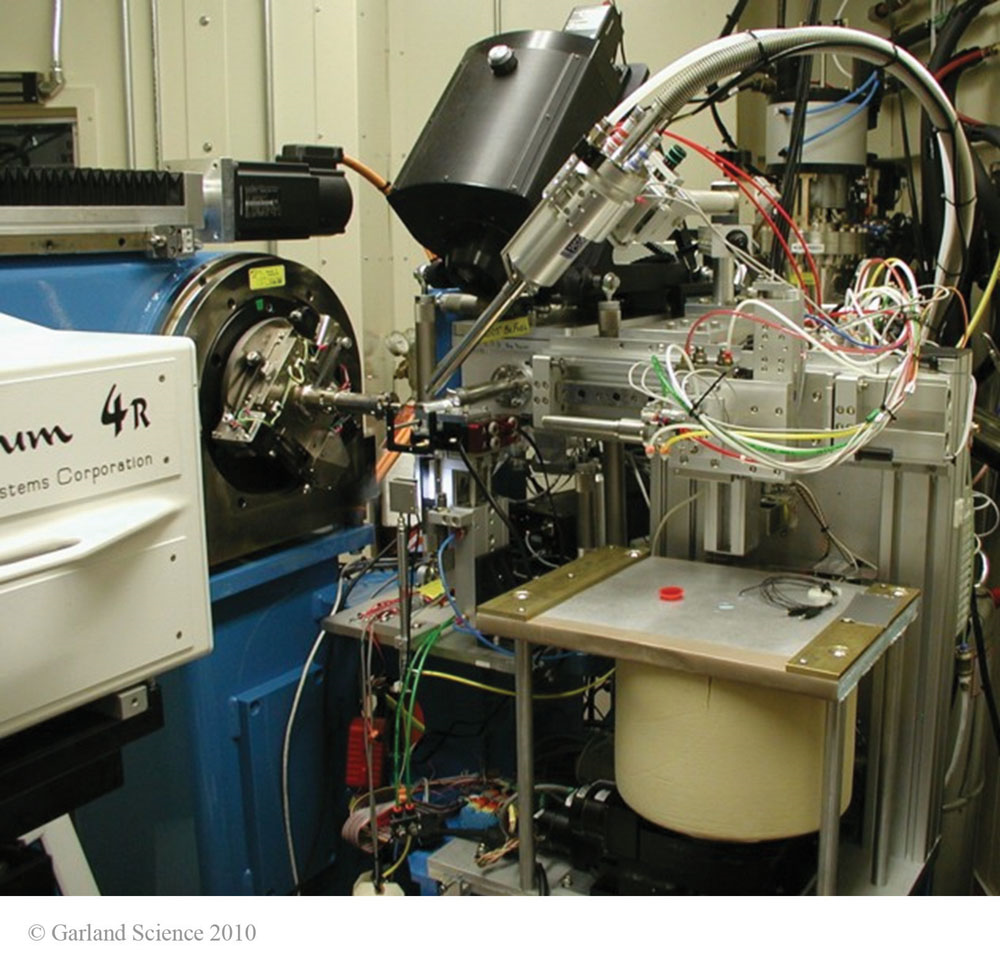 Linac Coherent Light Source at Stanford  (~$2B)X-FEL ( X-ray free electron laser)
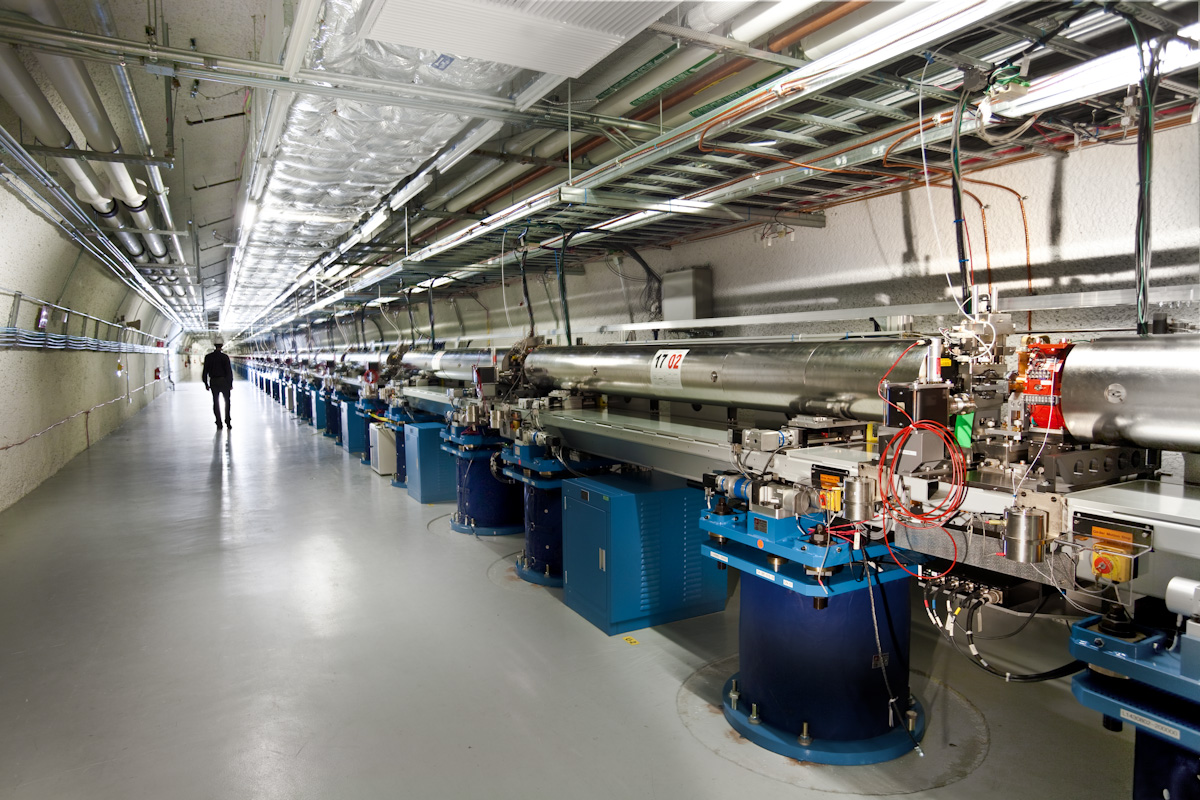 Crystallizing Macromolecules:

Purity (>99%)
Must be monodisperse  (all monomers or dimers,  etc)
(Protein must have a consistent  size, shape and  mass)
3)  Add cofactors, change pH or crystallize as complex with interacting proteins
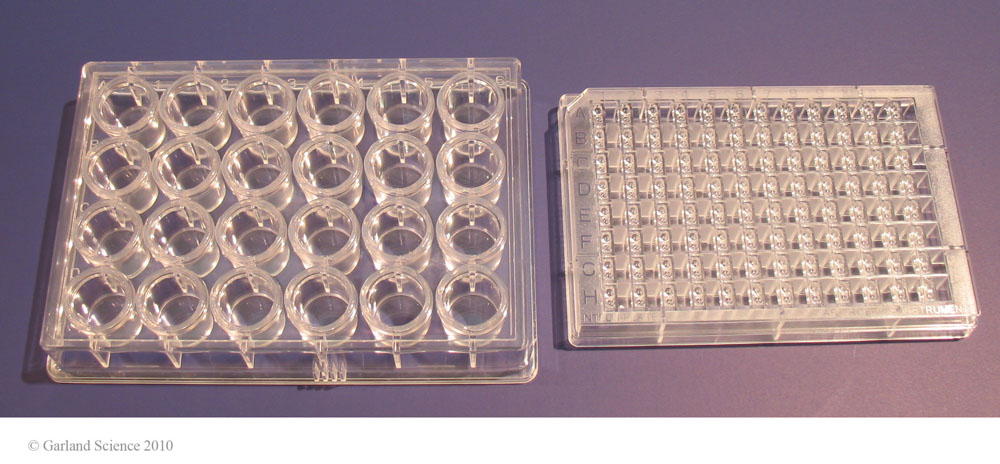 Crystallization By Vapor Diffusion:
 Hanging Drop
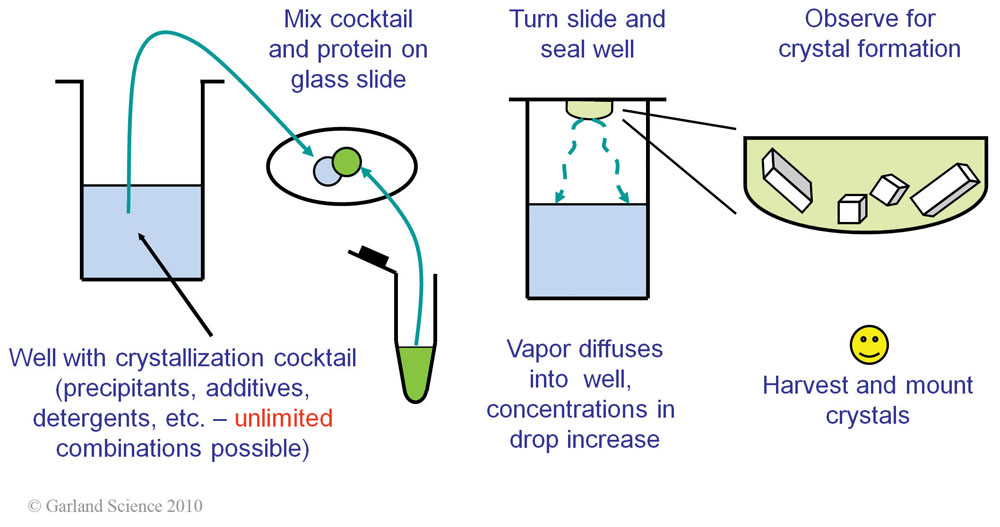 Crystal Harvesting
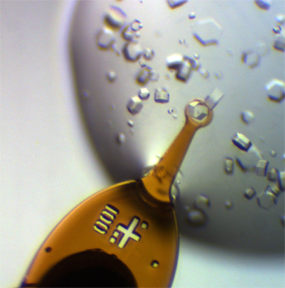 Points covered in this lecture
0. Introduction: Why Scientists Study Structure
1. Instrumentation 
2. Growing and Harvesting crystals

NEXT
3. From Crystals to Data
Data quality determines structural detail and accuracy
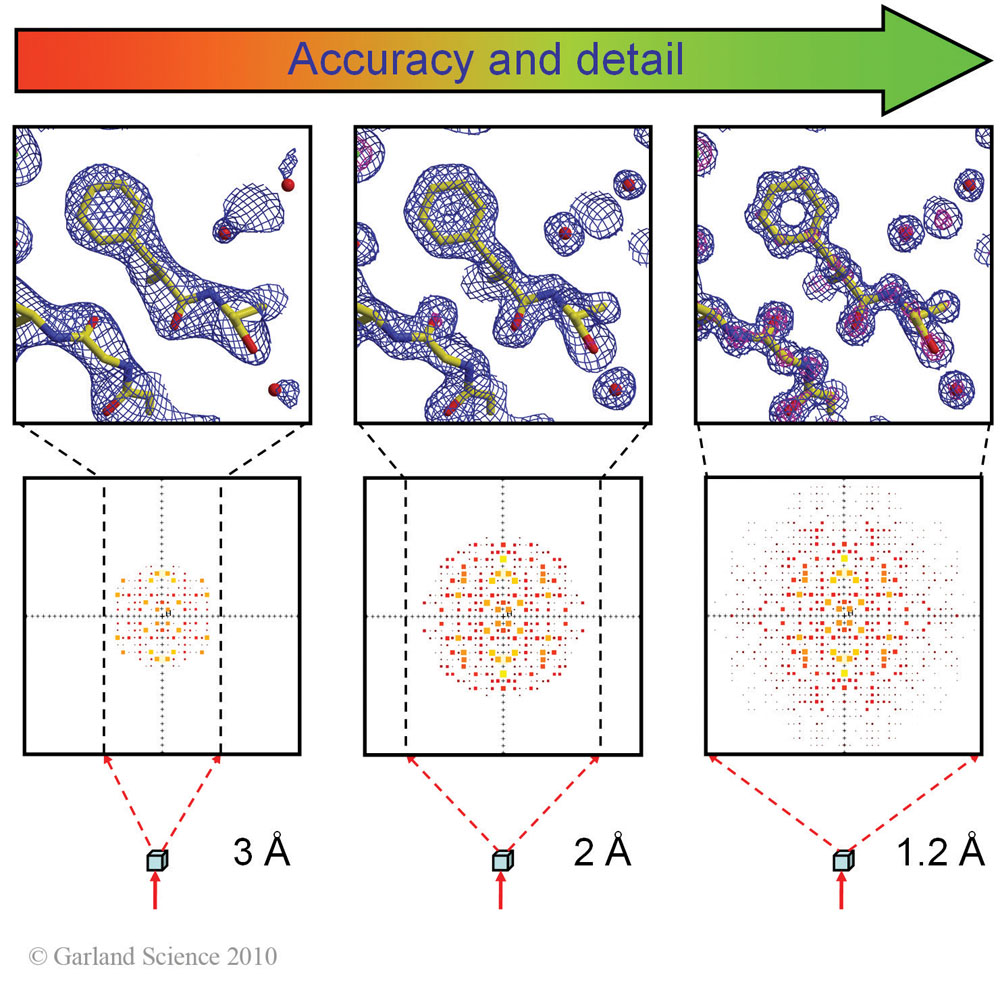 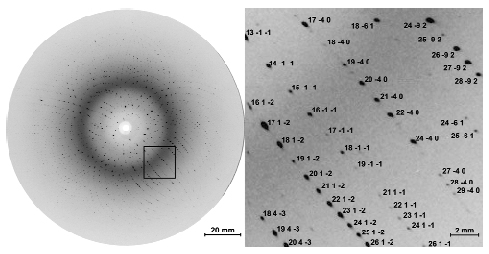 Points covered so far
0. Introduction: Why Scientists Study Structure
1. Crystals and Symmetry
2. Crystal Geometry and Diffraction Basics
3. From Crystals to Data

NEXT
4. Reconstruction of electron density
The crystal as a sum of waves (Fourier synthesis)
F(h) is the  amplitude of wave h, half the peak-trough distance  a(h) is the phase of wave h, the displacement of peak from the origin
Sum = r(x), the electron density
Waves of small h (low resolution) place molecule in cell
Waves of large h (high resolution) show details
F
a
r(x)=
Diatomic and triatomic molecules as sums of waves
Notice that both molecules are formed from the same waves, but with different F(h) and a(h) values
If we know F(h) and a(h) values for every wave h, we can sum the waves with the electron density equation to get r(x).
F(h) = [I(h)]1/2
=r(x)
=r(x)
Fourier Transform (FT) of Structure factors (F,phase) into electron density
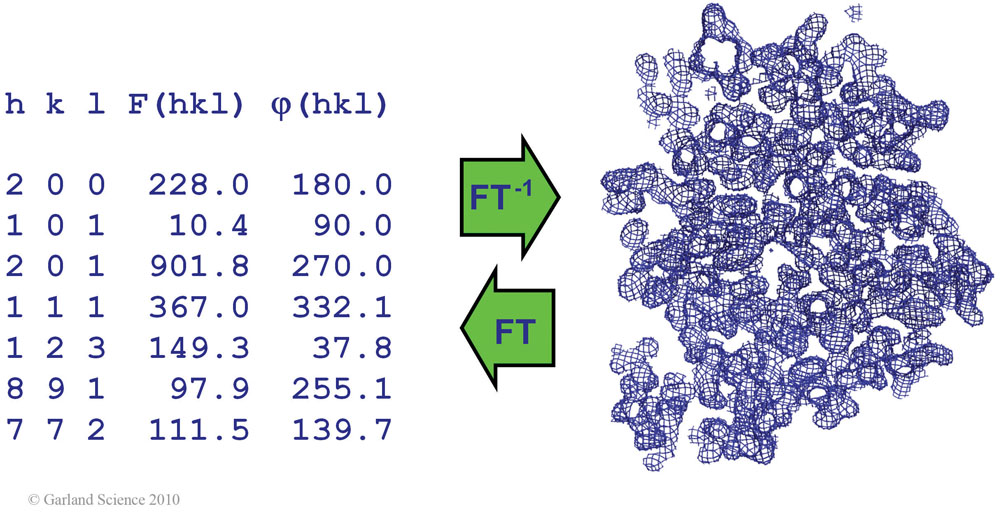 Points covered so far
1. Introduction: Why Scientists Study Structure
2. Crystal Geometry and Diffraction Basics
3. From Crystals to Data
4. Reconstruction of electron density
5. Building the Atomic Model
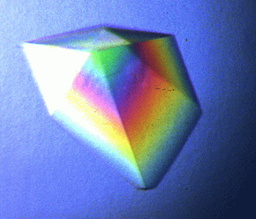 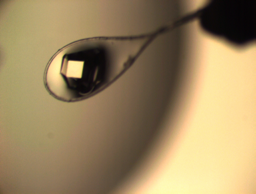 Crystal
Model
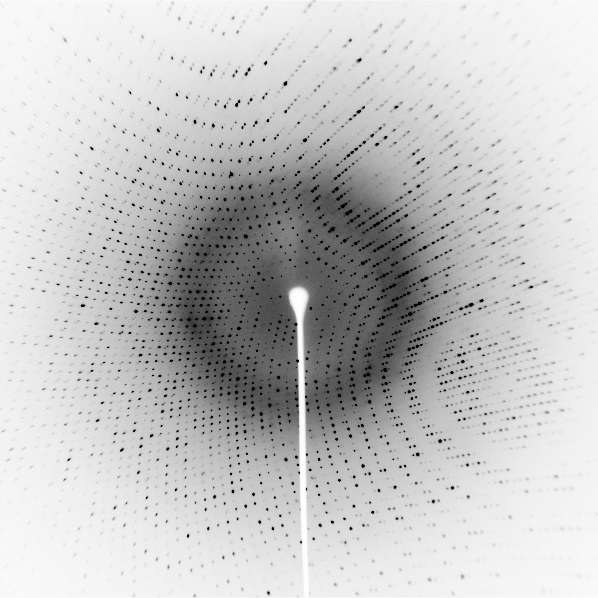 Fc(h,k,l)
Io (h,k,l)
Fo(h,k,l)
S |Fo-Fc|
               S Fo
R =
The R-factor gives the deviation of the calculated F’s from the model from the observed F’s from the crystal
GAL4-TABLE1
Table 1
Crystallographic Data Statistics for the Gal4(1-100)/DNA Complex
rmsd = root-mean-square deviation.
Values for the outer resolution shell are given in parentheses.
Rmerge= ΣΣi | II − <I>Σ/ | <I>, where <I> is the mean intensity of the N reflections with intensities Ii and common indices h,k,l for the native and derivative crystals, respectively.
R factor = Σhkl | | Fobs − | k | Fcal/ | | Σhkl | Fobs |, where Fobs and Fcal Are observed and calculated structure factors,respectively. 
For Rfree the sum is extended over a subset of reflections (10%) that were excluded from all stages of refinement.